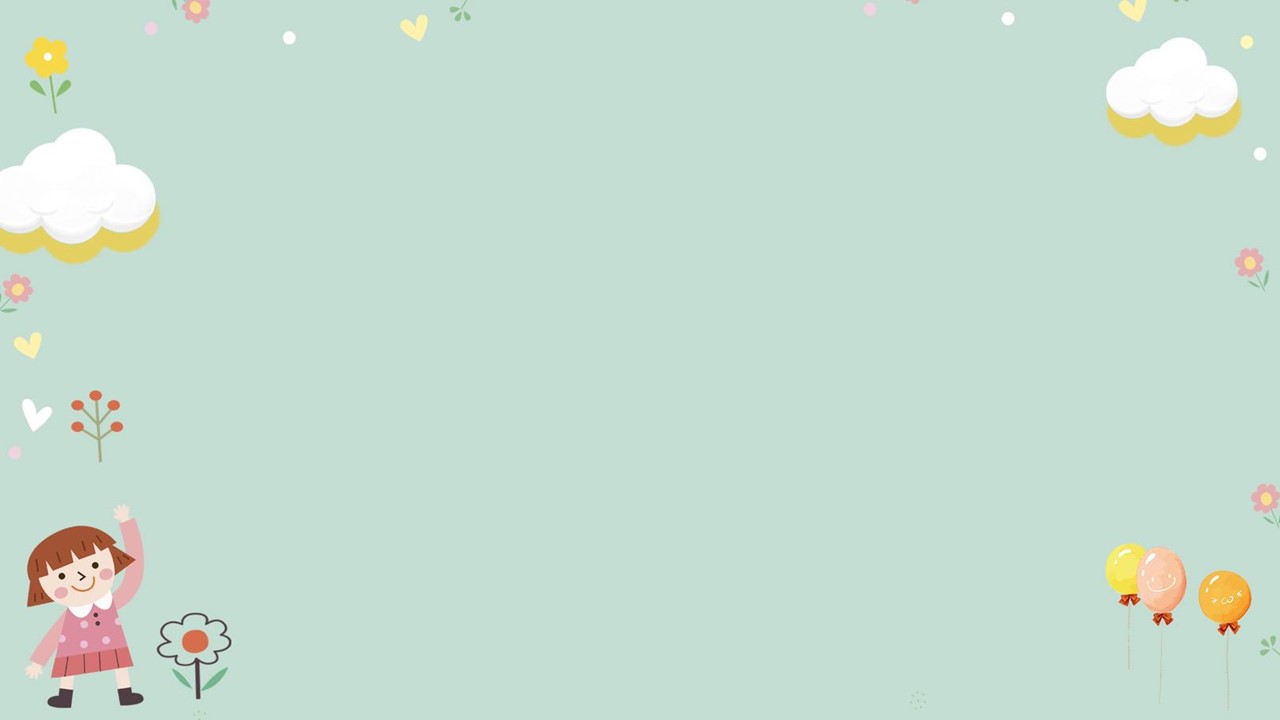 UỶ BAN NHÂN DÂN HUYỆN AN LÃO
TRƯỜNG TIỂU HỌC QUANG TRUNG
TIẾNG VIỆT 1
Bài 28: Y   y
Giáo viên: Nguyễn Thị Kim Huế
Y   y
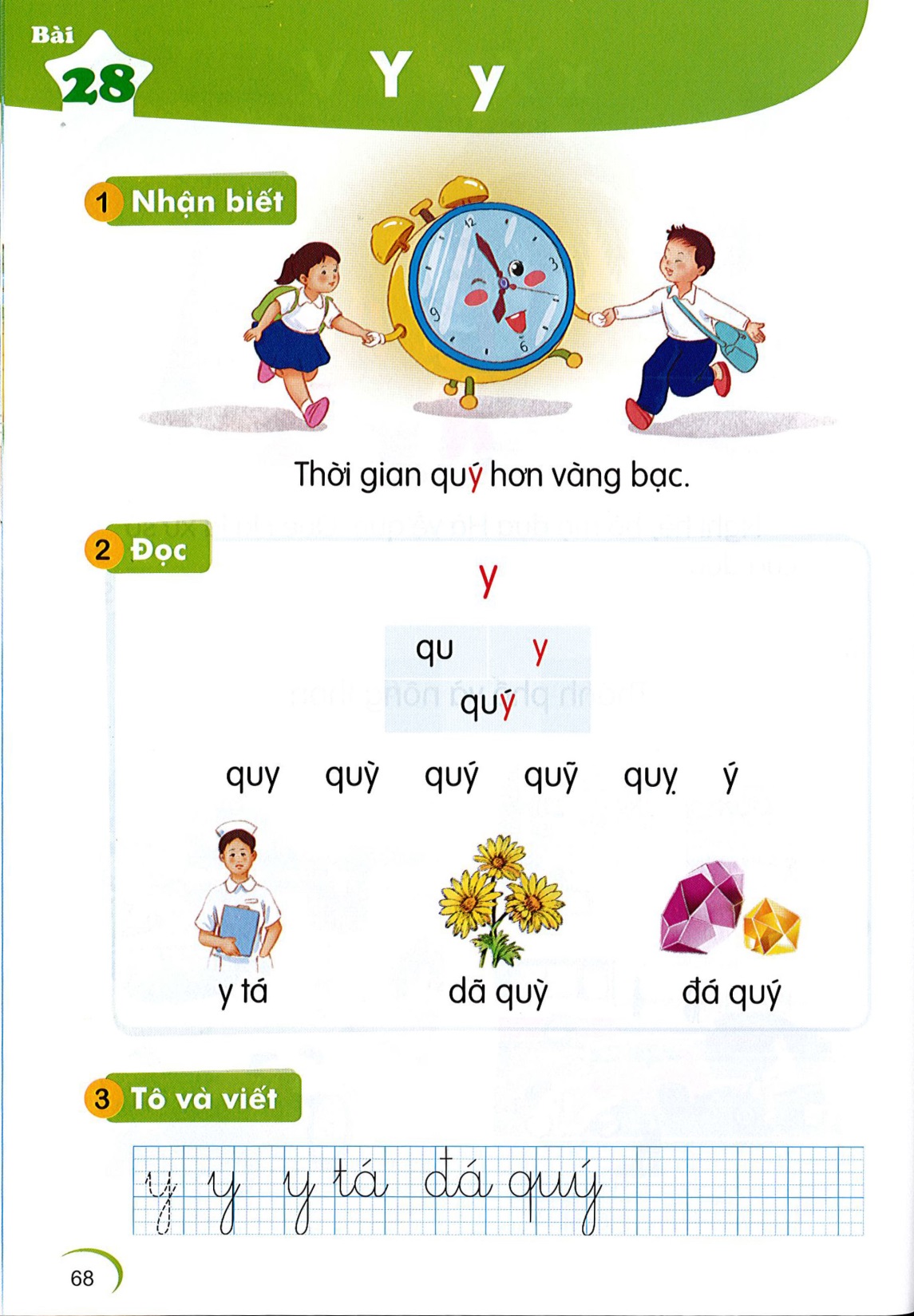 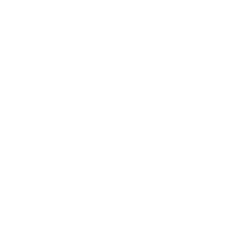 Bài
28
Nhận biết
2
Thời gian quy hơn vàng bạc.
́
Thời gian quy hơn vàng bạc.
y
Đọc
3
qu
y
quý
y
y
y
y
y
y
y
quy
quỳ
quý
quỹ
quỵ
ý
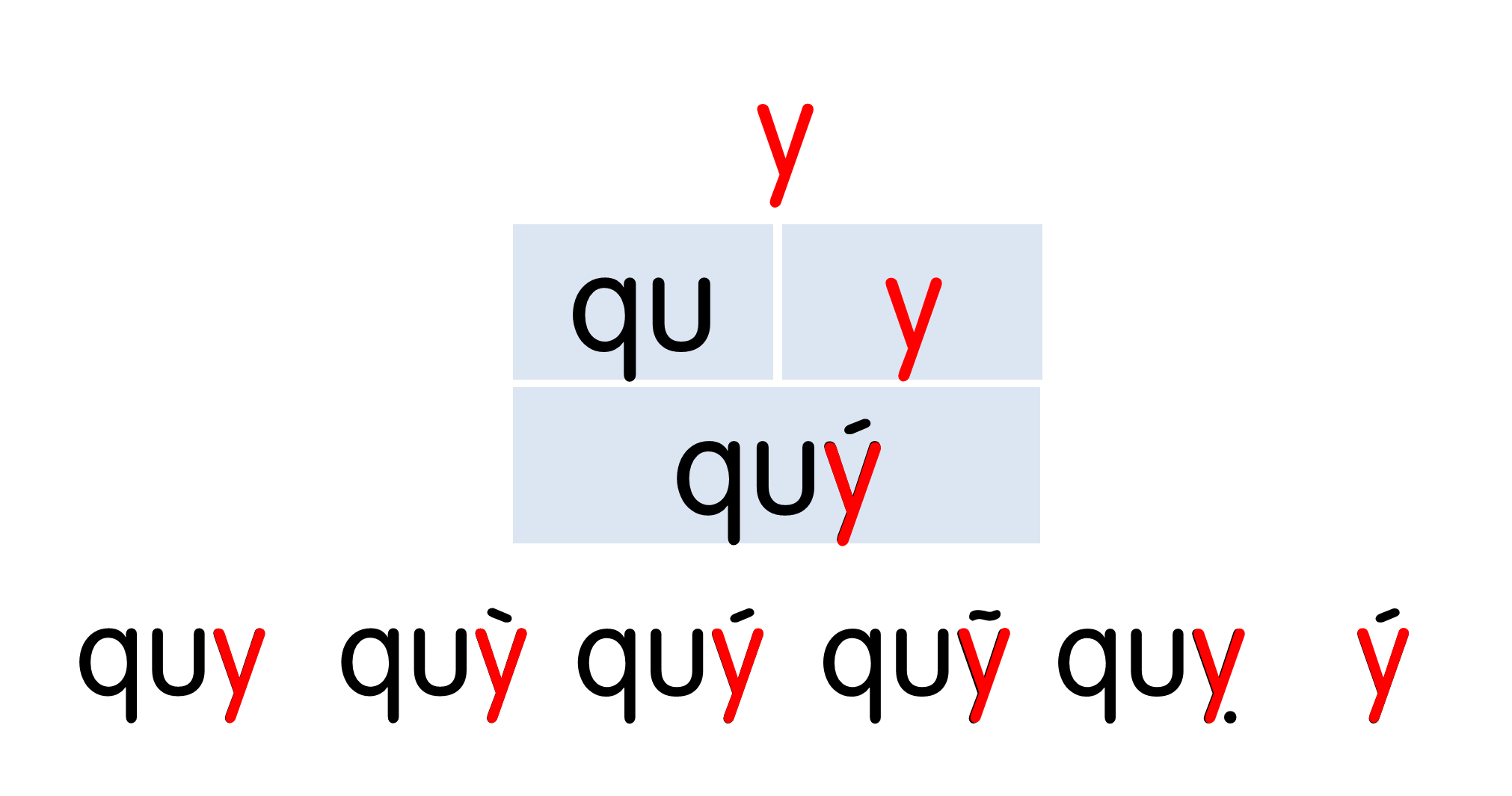 [Speaker Notes: Ôn lại]
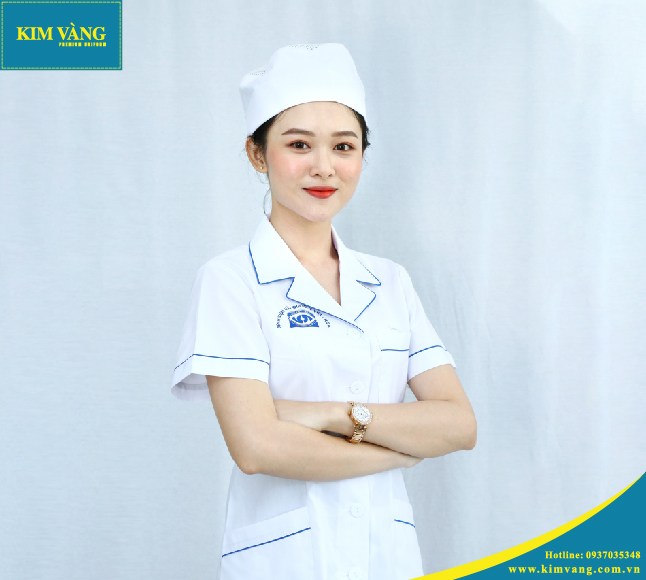 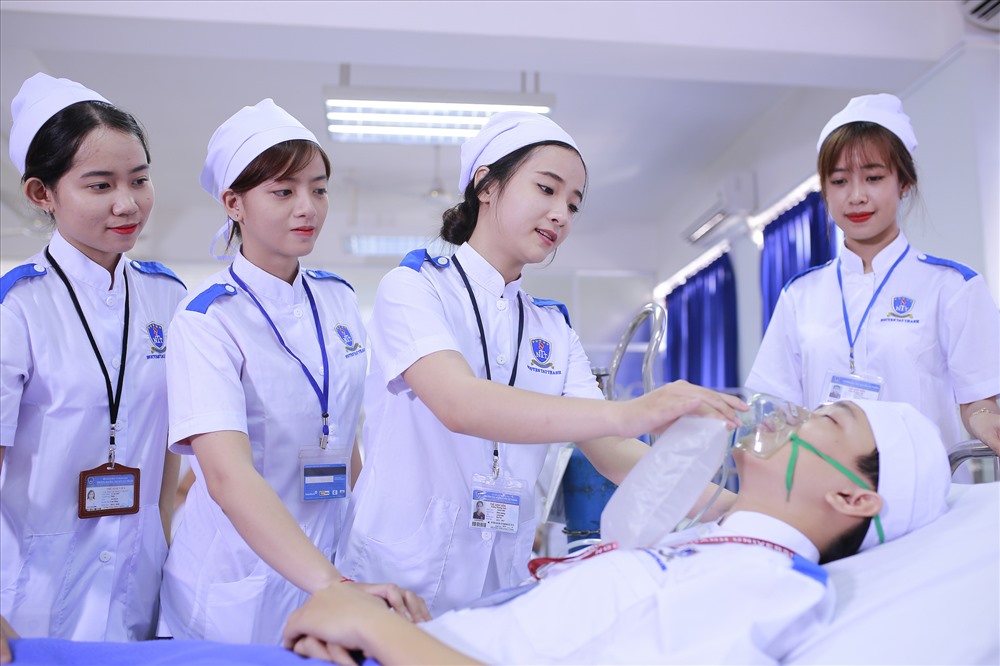 y tá
y
[Speaker Notes: Hay còn gọi là CHIM ĐA ĐA]
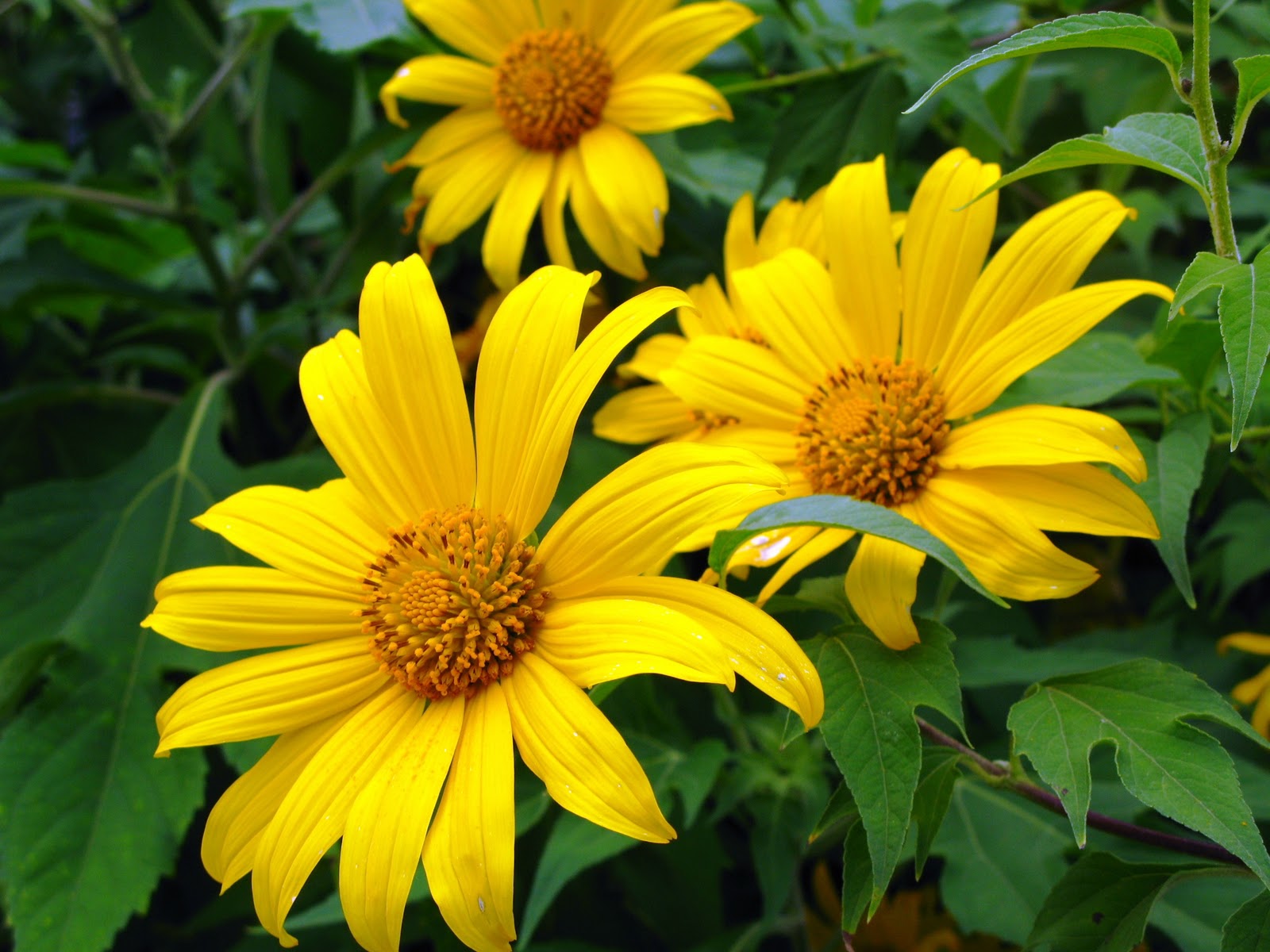 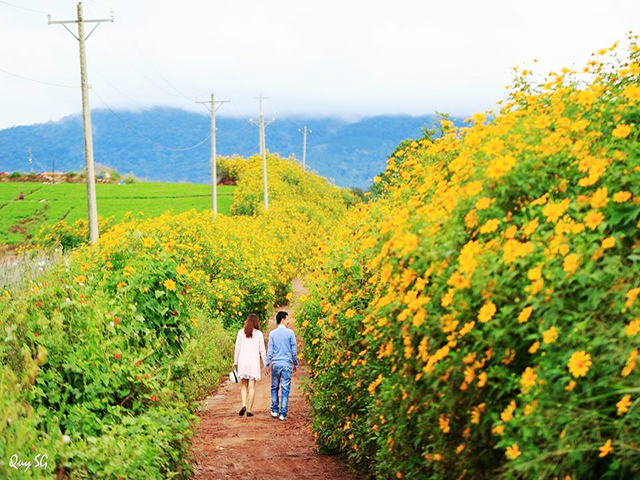 dã quỳ
y
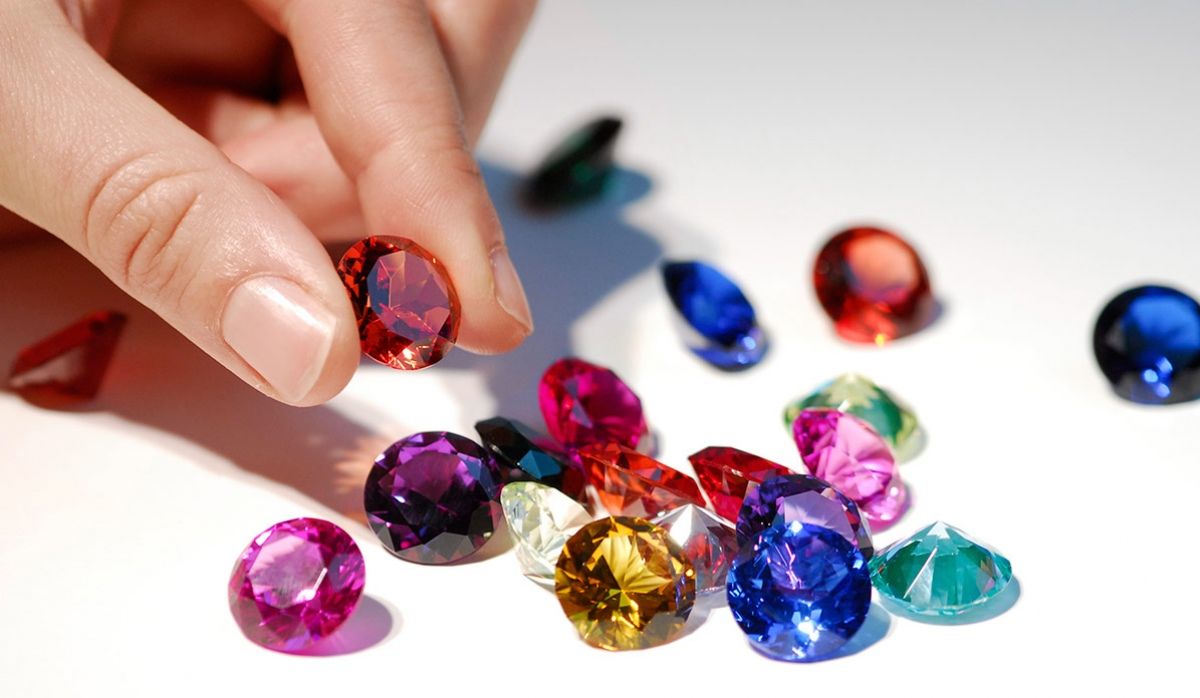 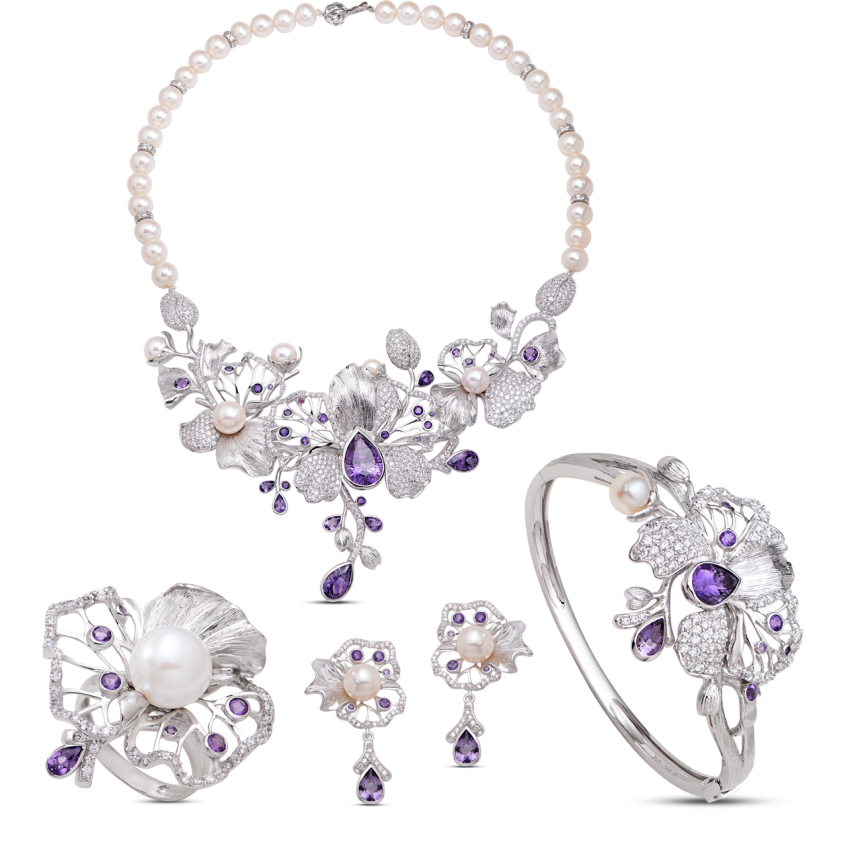 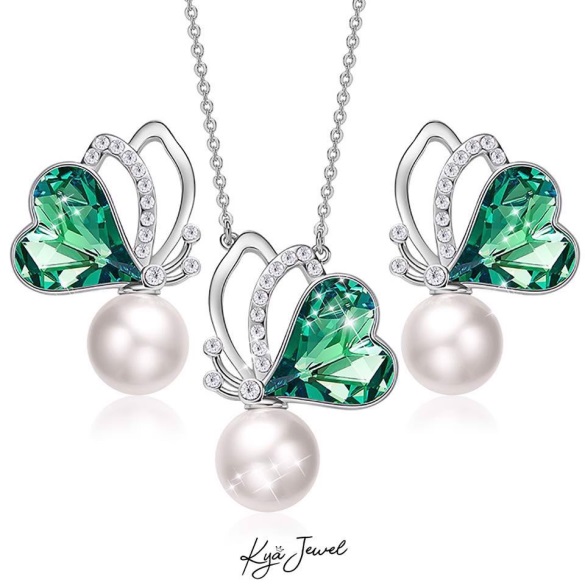 đá quý
y
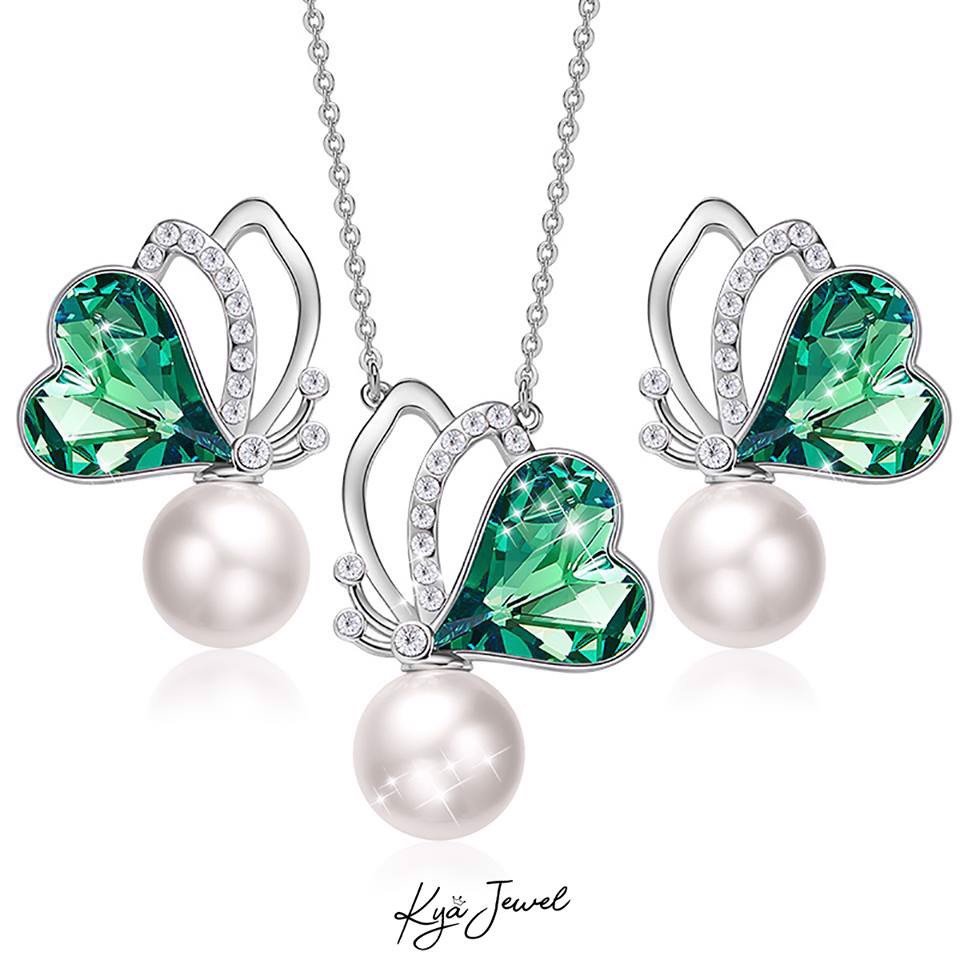 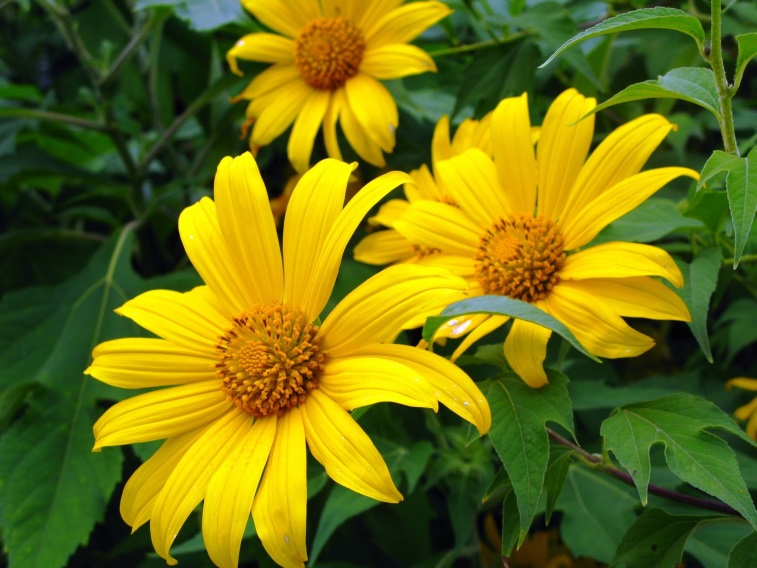 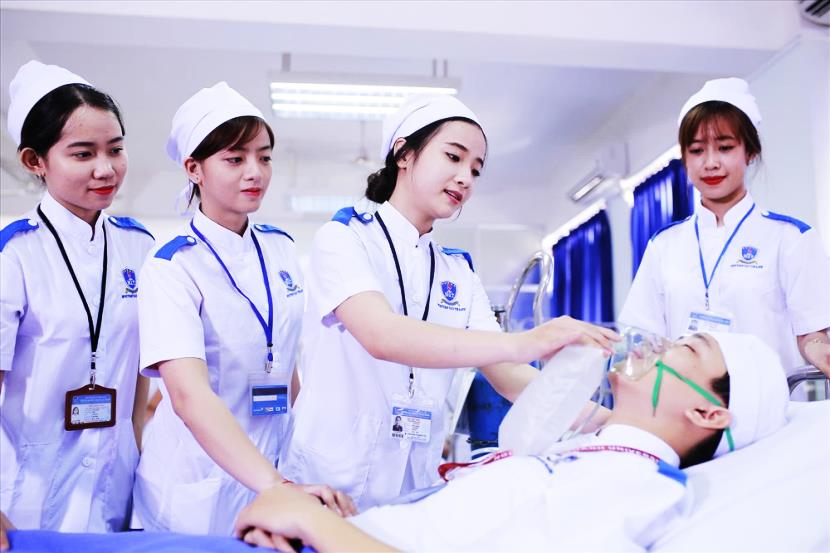 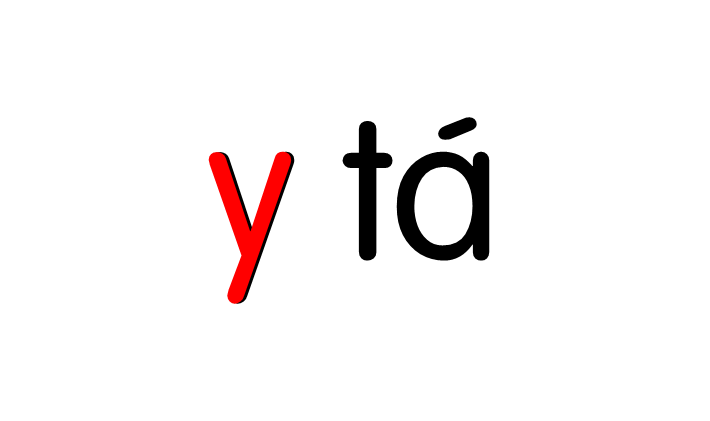 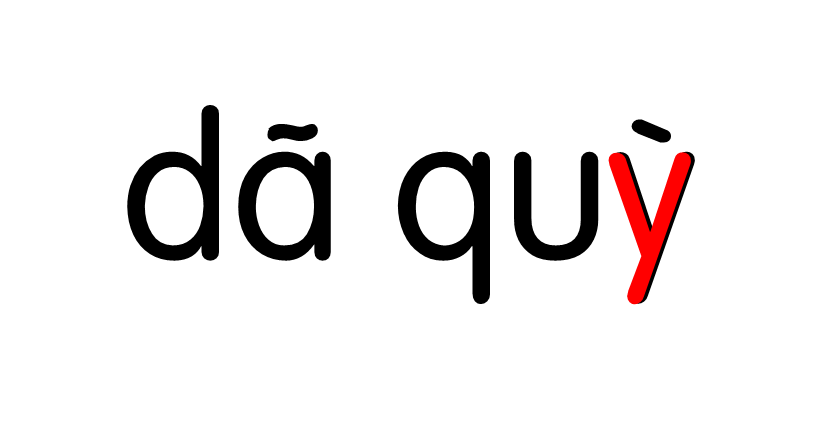 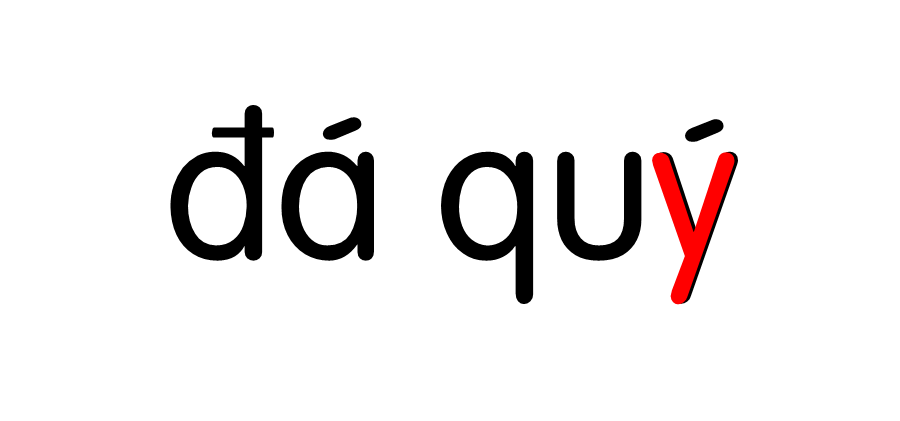 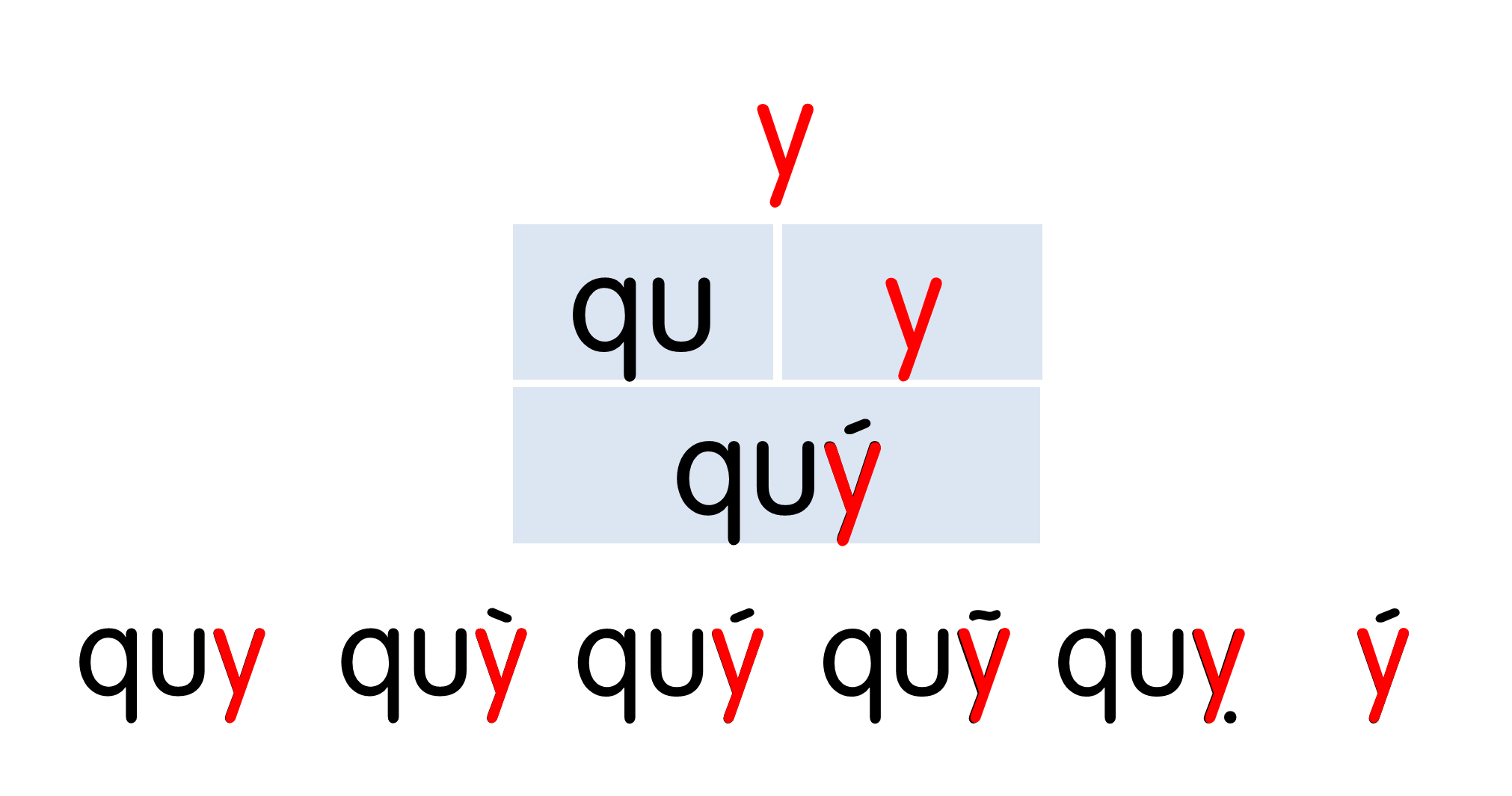 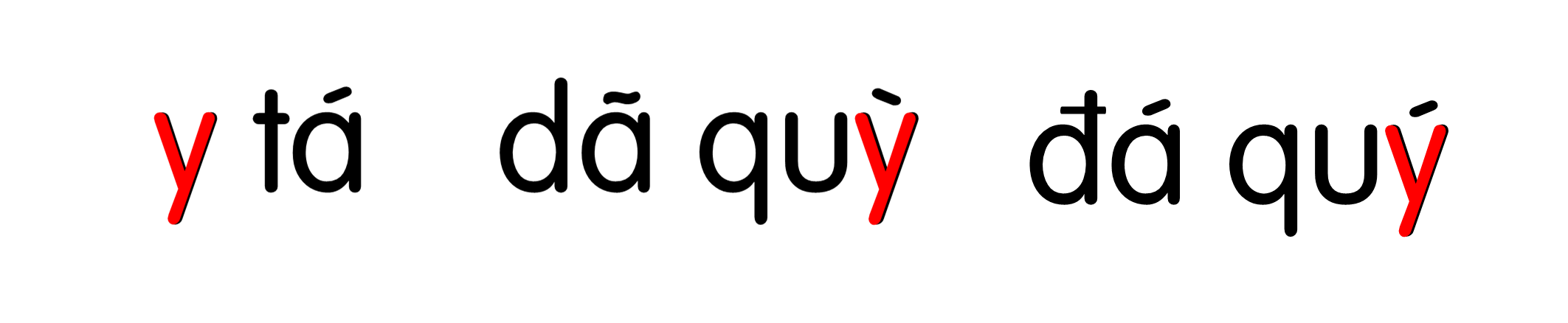 Hướng dẫn viết bảng
Hướng dẫn viết vở
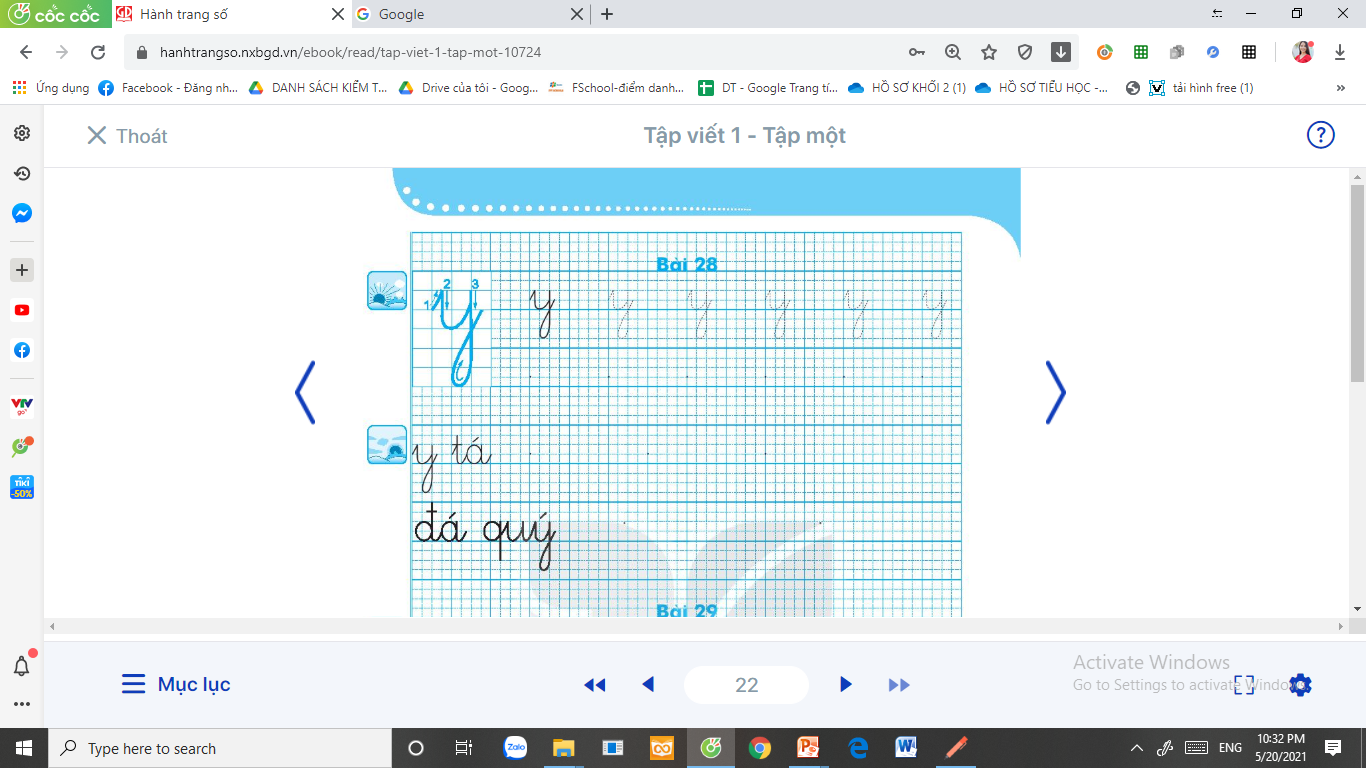 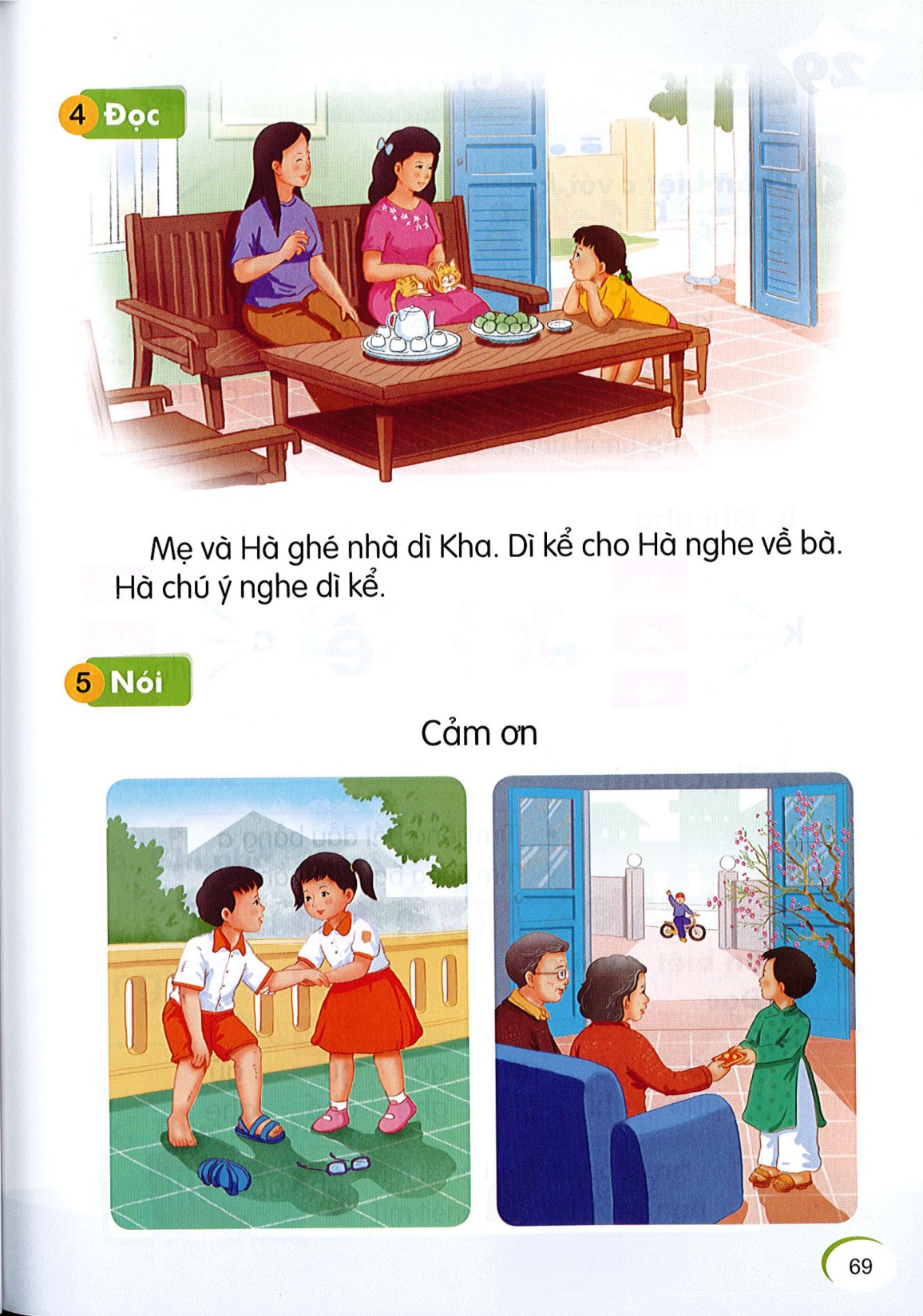 Đọc
6
2
1
Mẹ và Hà ghé nhà dì Kha. Dì kể cho Hà nghe về bà. Hà chú ý nghe dì kể.
y
3
Cảm ơn
Nói
7
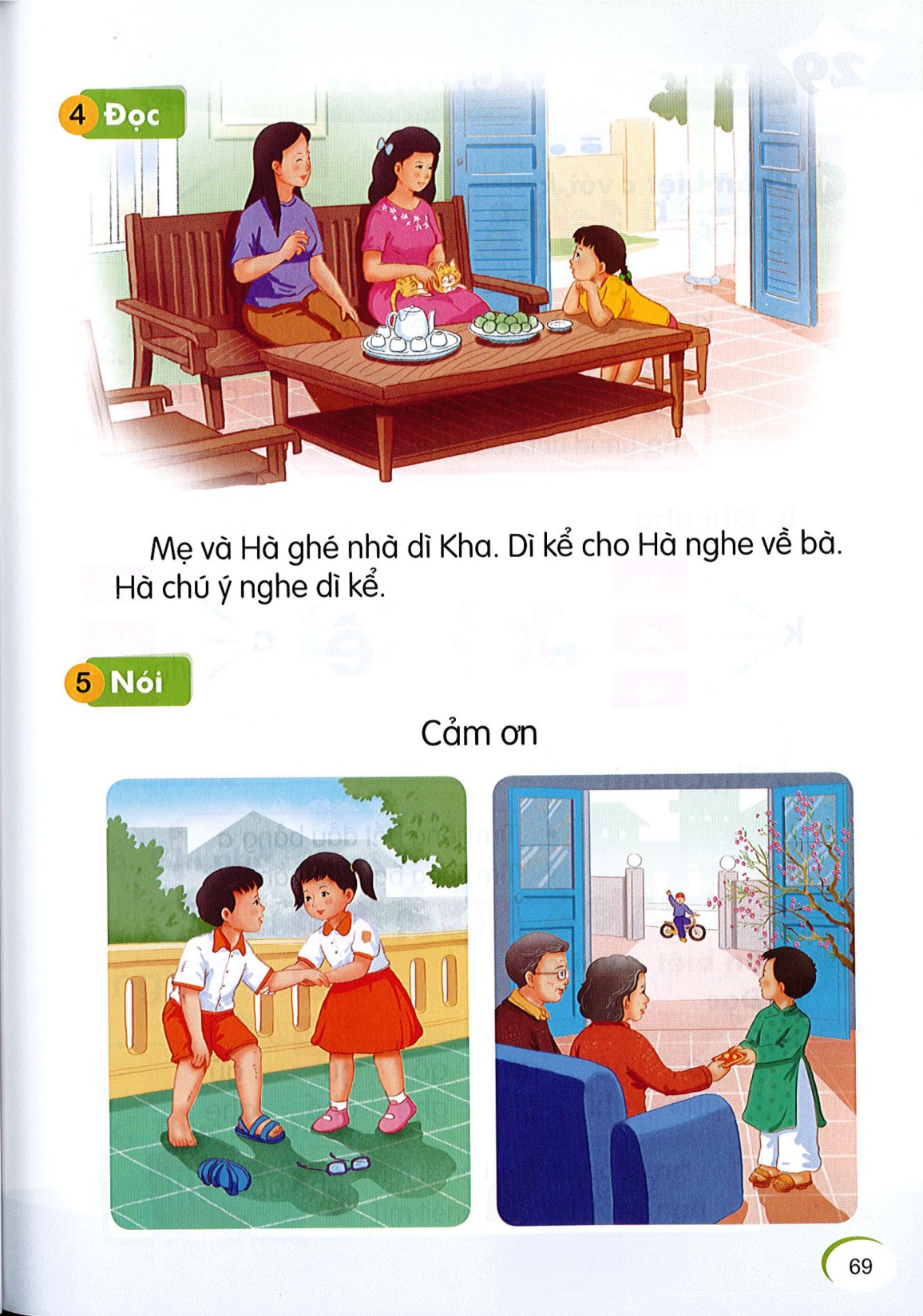 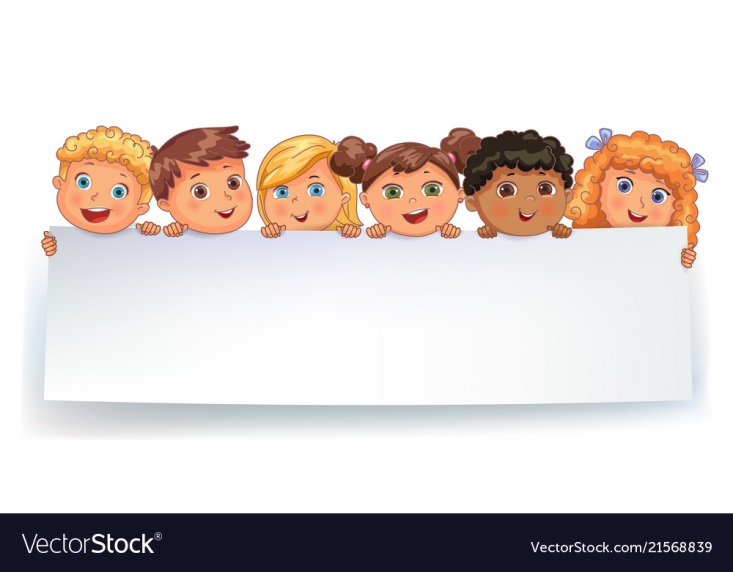 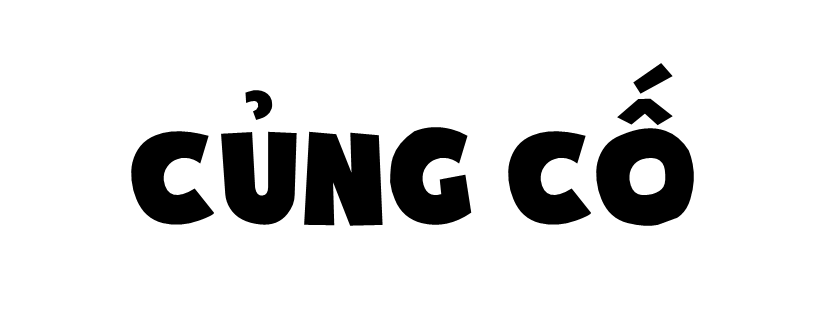 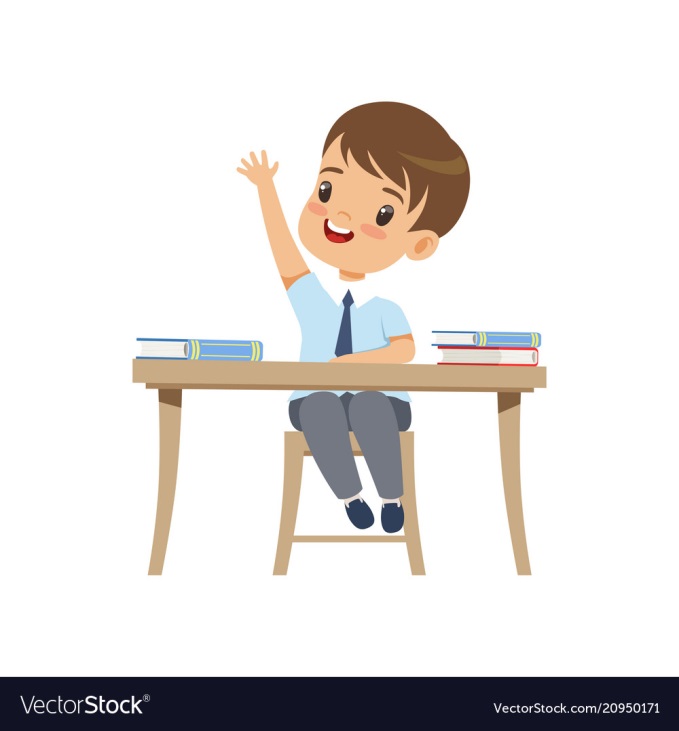 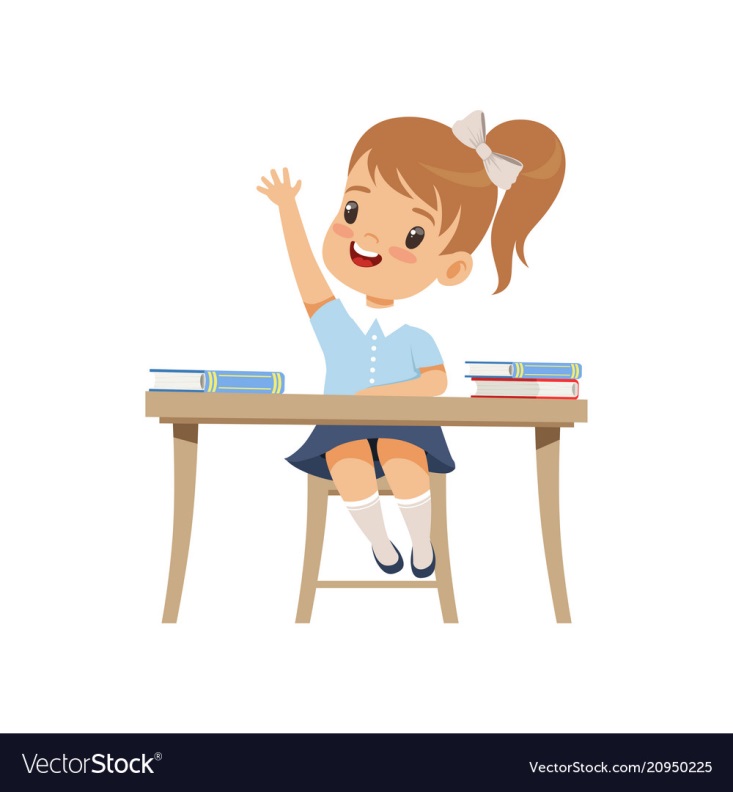 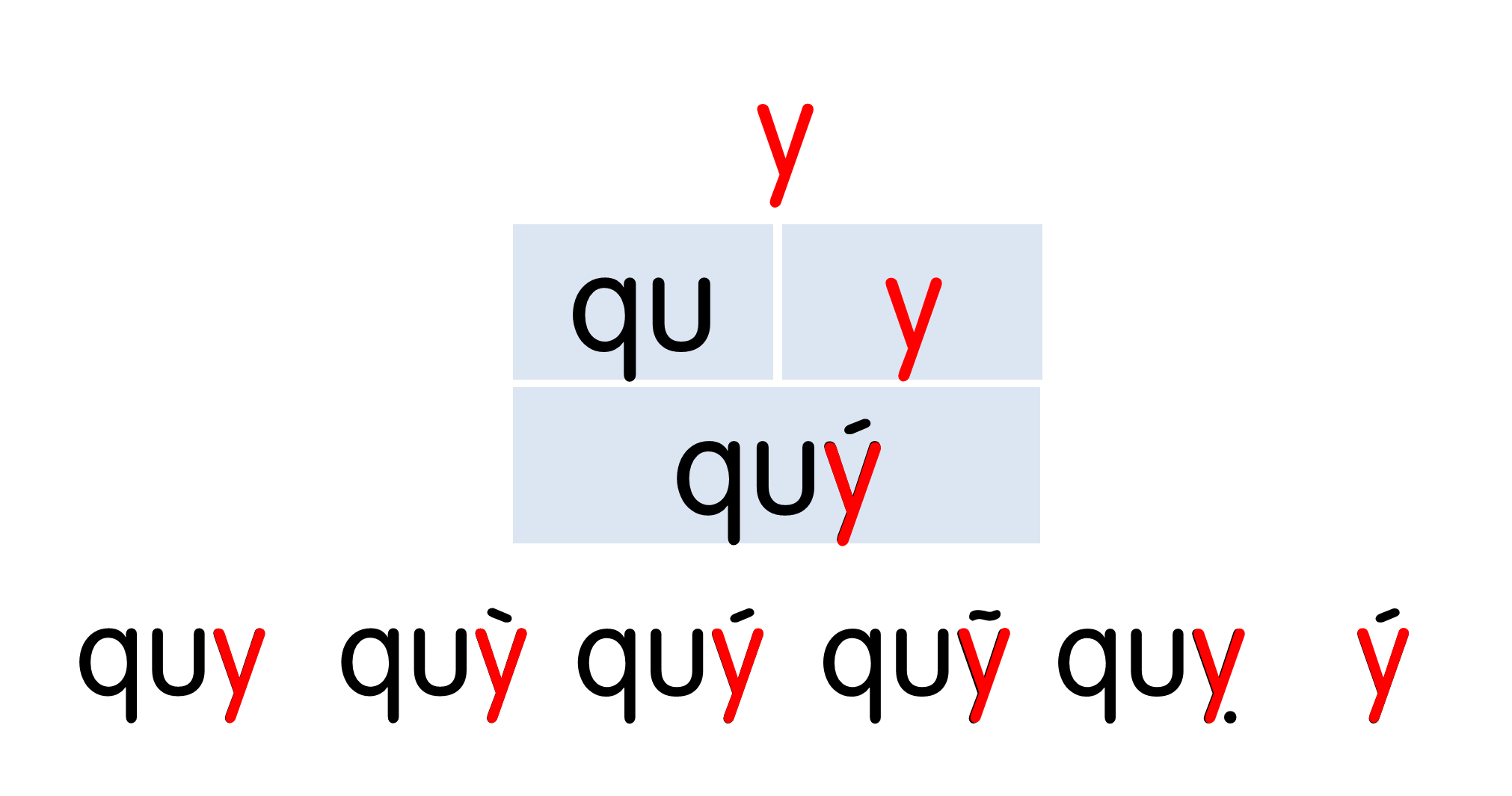 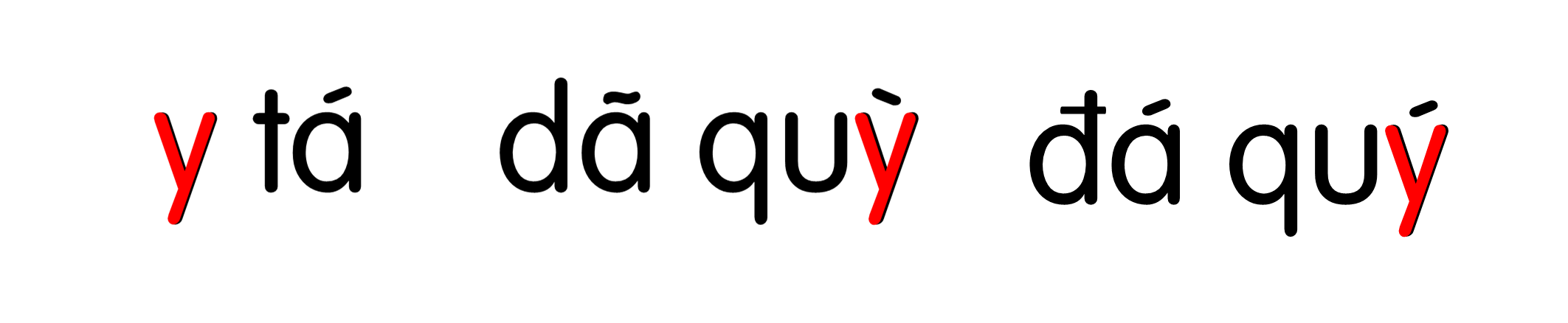 Mẹ và Hà ghé nhà dì Kha. Dì kể cho Hà nghe về bà. Hà chú ý nghe dì kể.
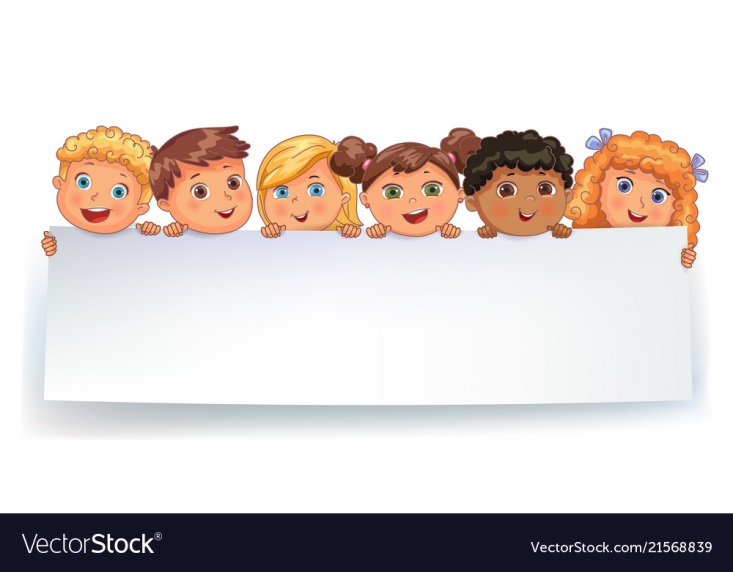 Dặn dò
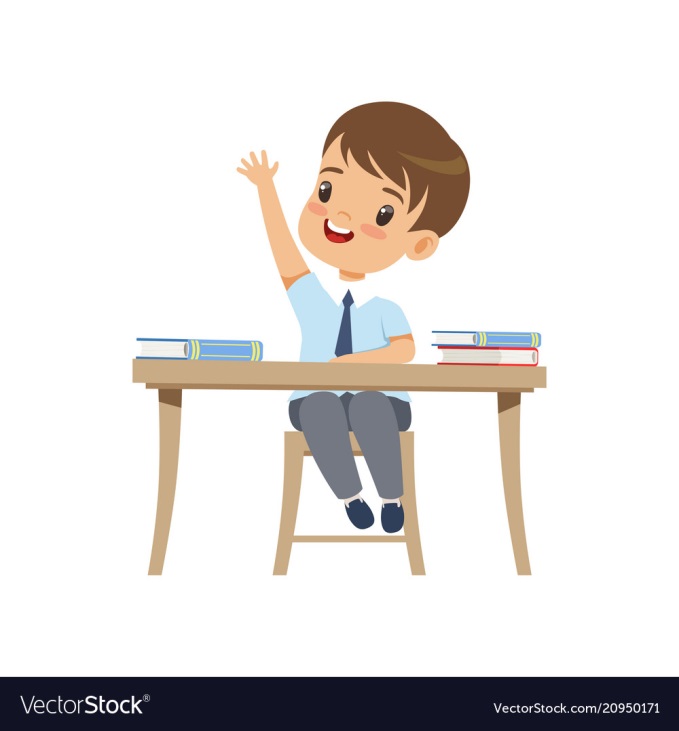 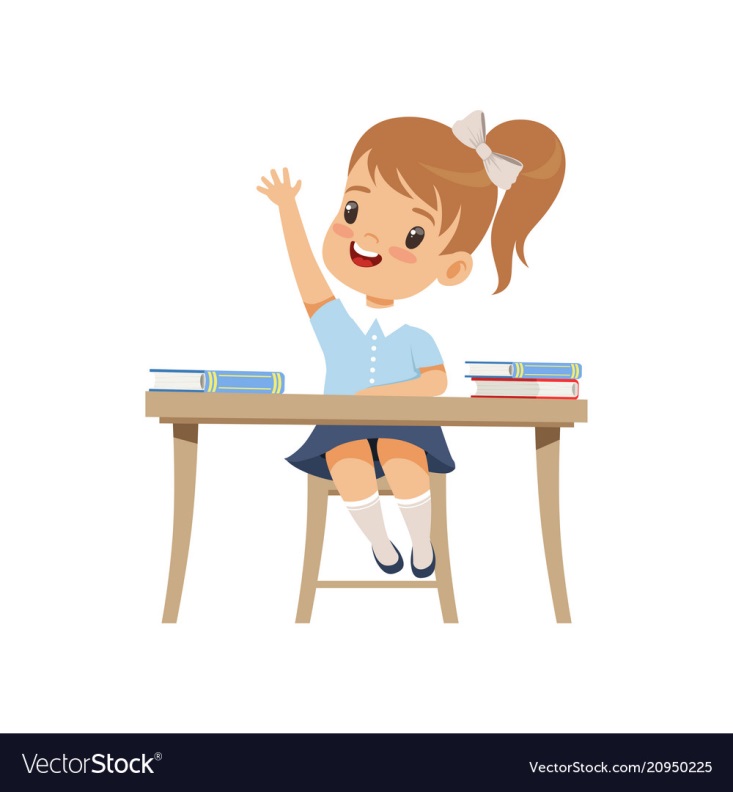